Diagrama Causa – Efecto Maderpaco
Materia Prima
Metodo
Medio Ambiente
Existe exceso de ruido en el ambiente
Problemas con detalles de los planos
Problemas con el alistamiento de MP
El personal no utiliza de forma adecuada los EPP
No existe check list en los puestos de trabajo
Demoras en la entrega de MP por parte de los proveedores
Materia prima mal almacenada
Mala comunicacion entre diseño y produccion
Baja Productividad
No hay BOOM de materiales
No existe un plan de mantenimiento de maquinas, equipos y herramientas
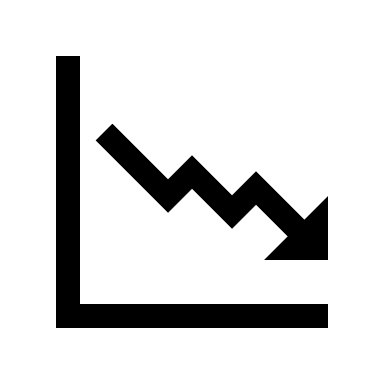 Falta de capacitacion al personal
No se aprovecha la capacidad de las maquinas
Carencia de indicadores visuales
Falta de planeacion de las actividades
Demora para reparar las maquinas
Maquinaria
Mano de Obra